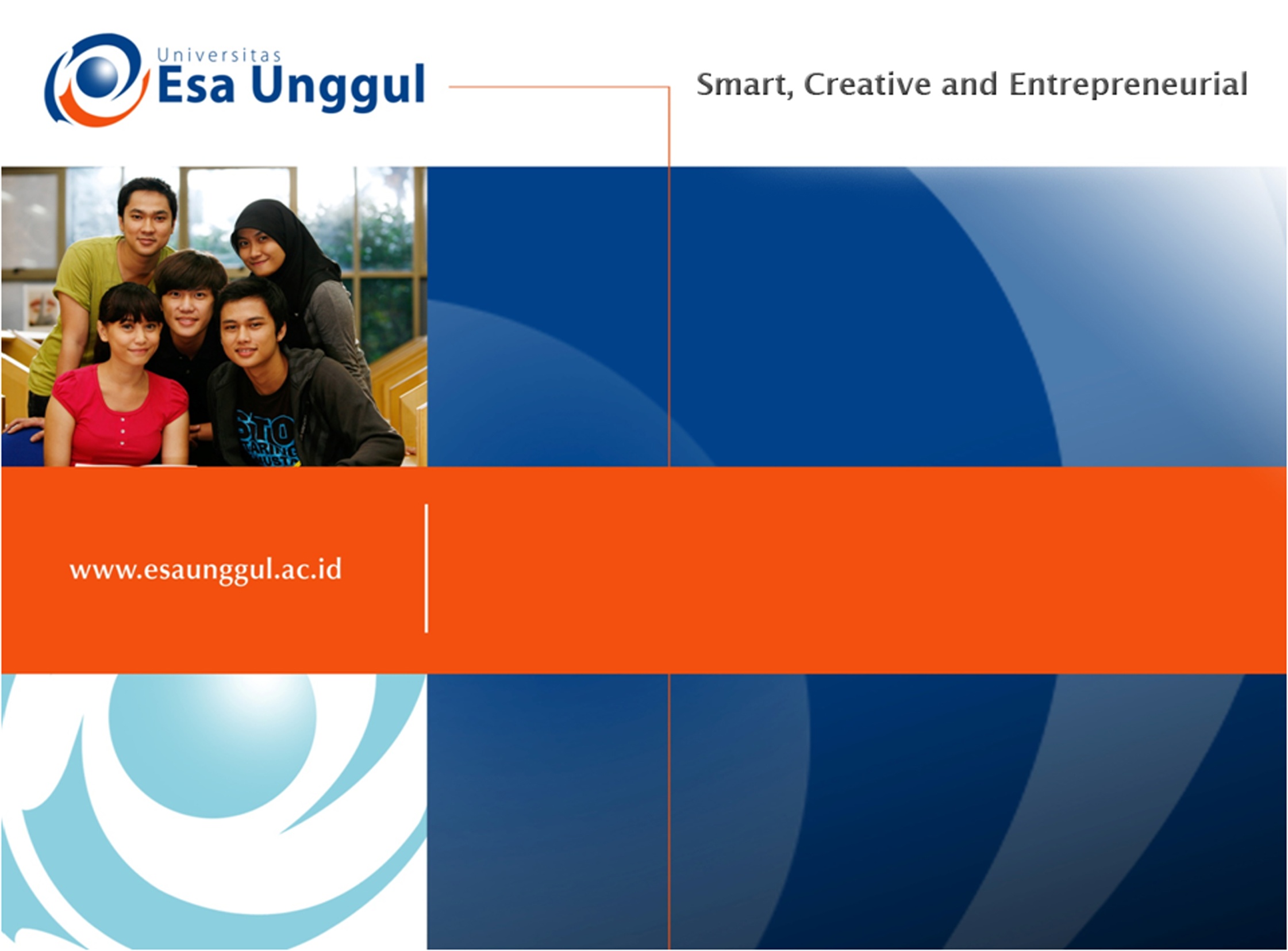 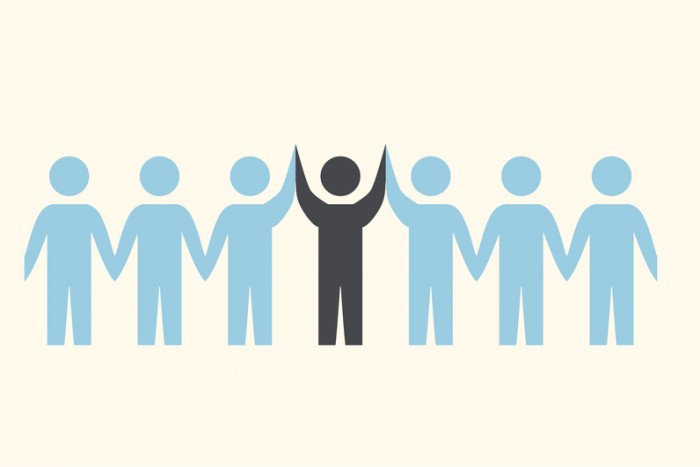 Perkembangan dan Budaya Organisasi
Pertemuan  7
Dra Safitri M.Msi
Teknik Industri Fakultas Teknik
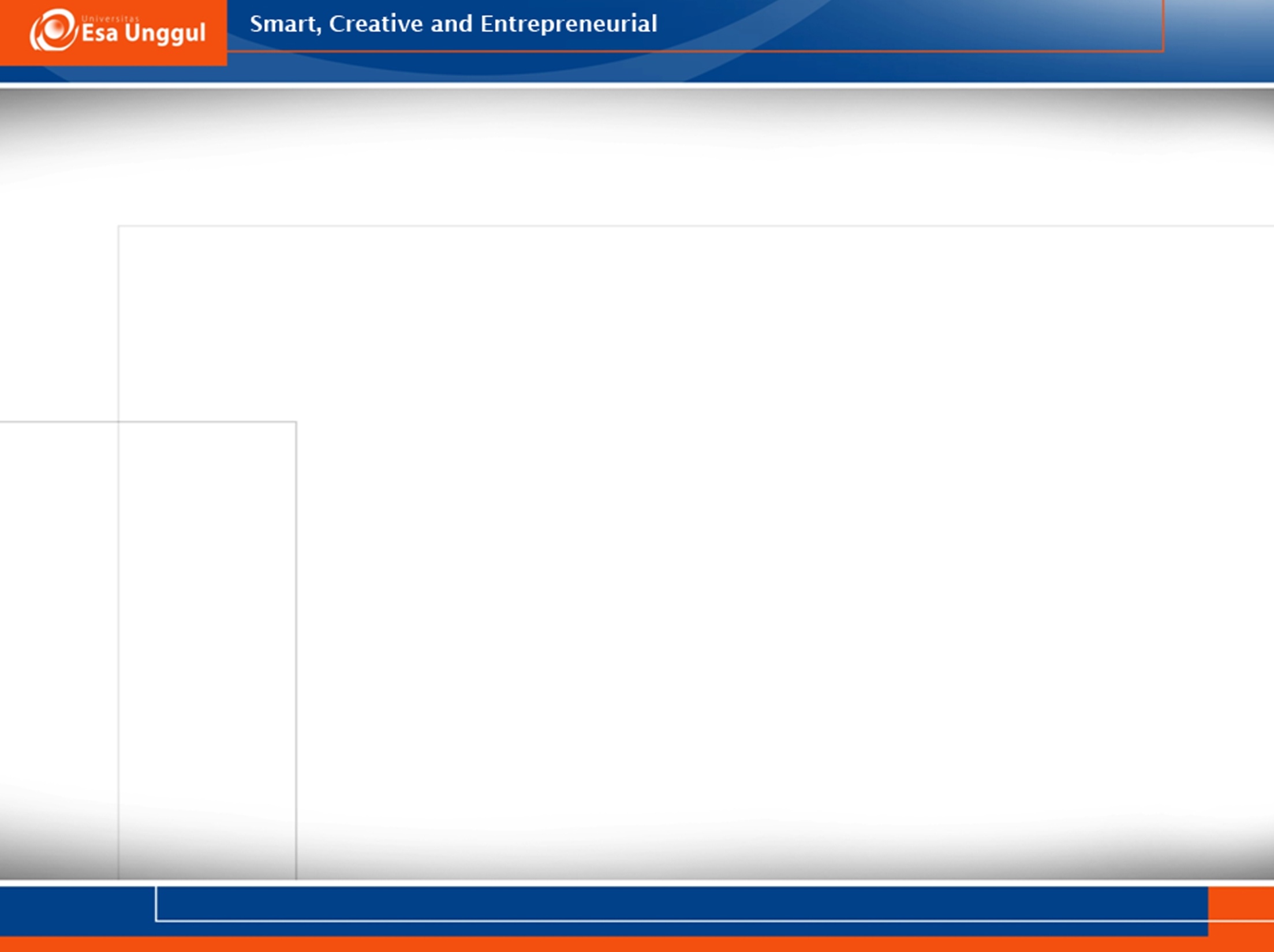 KEMAMPUAN AKHIR YANG DIHARAPKAN
Setelah mengikuti materi perkuliahan ini mahasiswa diharapkan mampu  memahami bagaimana kepemimpinan dalam perusahaan
Latar Belakang
Untuk mengatasi  masalah – masalah  eksternal dan internal  organisasi perlu memiliki ke mampuan untuk itu, bila ingin tetap mempertahankan diri, bahkan jika ingin terus tumbuh. Dalam kondisi seperti itu organisasi perlu  melaksanakan pengembangan orga nisasi (organization development)
 Budaya organisasi perlu juga menyesuaikan diri terhadap pertumbuhan organisasi.
Pengertian Organisasi
Organisasi terdiri dari kelompok orang – orang, atau dapat dikatakan juga terdiri dari kelompok – kelompok tenaga kerja (dalam hal organisasi perusahaan) yang bekerja untuk mencapai tujuan organisasinya
Dimensi Organisasi
Kemajemukan (complexity), keberagaman kegiatan, fungsi, pekerjaan dan jumlah lapis dalam organisasi. Makin tinggi kedudukan nya dalam tingkat organisasi makin majemuk dan besar tanggung jawabnya.

Formalisasi (formalization),  mengacu pada adanya kebijakan, prosedur, dan aturan yang membatasi pilihan dari para anggotanya. Makin organisasi formalized, makin terbatas kebebasan anggota untuk mengambil keputusan.

Pemusatan (centralization) berkait an dengan penyebaran dari daya (power) dan wewenang (autho rity). Pada centralized organi zations, daya (power) dan wewenang (authority) ada pada kedudukan tinggi dalam organi sasi.
Rancangan Organisasi
Ada tiga rancangan (design) organi sasi yang umum, yaitu :
Rancangan Organisasi
Birokrasi
Struktur Matriks

Kelemahan utama pada kebingungan yang diciptakan, kemungkinan merupakan sumber dari konflik kekuasaan.
Jenis- jenis Organisasi
Ada empat jenis organisasi yaitu:  
Organisasi Mekanistik (OM)
Organisasi Organik (OO)
Organisasi Campuran Dominan si Teknologi (OCDT)
Organisasi Campuran Dominan si Pasar (OCDP)
Pengertian Pengembangan Organisasi
Pengembangan Organisasi  adalah suatu upaya: (1) yang direncanakan, (2) yang dampaknya mencakup seluruh organisasi, dan (3) yang di manajemeni oleh puncak, untuk (4) meningkatkan efektivitas dan ke sehatan organisasi melalui (5) intervensi – intervensi yang di rencanakan ke dalam proses – proses organisasi dengan meng gunakan pengetahuan keperilakuan 
(Beckhard, 1969:9).
Pengertian Pengembangan Organisasi
Pengembangan Organisasi adalah suatu proses sadar dan terencana untuk mengembangkan kemampuan suatu organisasi, sehingga mencapai dan mempertahankan suatu tingkat optimum prestasi yang diukur berdasarkan efisiensi, efek tivitas dan kesehatan. 

McGill (1980, dalam Sunyoto 2006)
Secara operasional pengembangan organi sasi adalah suatu proses normatif untuk memperhatikan pertanyaan :

“Di mana nyatanya kita berada?”
“Di mana seharusnya kita berada?”
“Bagaimana dari tempat dimana kita nyatanya berada dapat mencapai tempat di mana kita seharusnya berada?”
Pengertian Budaya Organisasi
Budaya organisasi adalah cara – cara berfikir, berperasaan dan bereaksi berdasarkan pola – pola tertentu yang ada dalam organisasi atau yang ada pada bagian – bagian organisasi.

Budaya organi sasi dapat diungkapkan sebagai cara berfikir, cara bekerja, cara laku para karyawan satu perusahaan dalam melakukan tugas pekerjaan mereka masing – masing.
Ciri – ciri Budaya Organisasi
Inovasi dan pengambilan resiko (innovation and risk taking). Mencari peluang baru, meng ambil resiko, bereksperimen, dan tidak merasa terhambat oleh kebijakan dan praktek – praktek formal
Stabilitas dan keamanan (sta bility and security). Menghargai hal - hal yang dapat diduga sebelumnya (predictability), ke amanan, dan penggunaan dari aturan – aturan yang meng arahkan perilaku.
Penghargaan kepada orang (respect for people). Mem perlihatkan toleransi, keadilan, dan penghargaan terhadap orang lain
Ciri – ciri Budaya Organisasi
4. Orientasi hasil (outcome orien tation). Memiliki perhatian dan harapan yang tinggi terhadap hasil, capaian dan tindakan 

5. Orientasi tim dan kolaborasi (team orientation and collabo ration). Bekerja bersama secara terkoordinasi dan berkolaborasi.

6. Keagresifan dan persaingan (aggressiveness and compe tition). Mengambil tindakan – tindakan tegas di pasar – pasar dalam menghadapi para pesaing
ciri-ciri utama mencakup esensi dari budaya organisasi Robbins (1998, dalam Sunyoto 2006)
Inovasi dan pengambilan resiko. Sejauh mana karyawan didukung untuk menjadi inovatif dan berani mengambil resiko.
Perhatian terhadap detail. Sejauh mana karyawan diharapkan me nunjukkan kecermatan, analisis dan perhatian terhadap detail.
Orientasi ke keluaran. Sejauh mana manajemen lebih berfokus pada hasil – hasil dan keluaran daripada kepada teknik – tenknik dan proses yang digunakan untuk mencapai keluaran tersebut.
ciri-ciri utama mencakup esensi dari budaya organisasi Robbins (1998, dalam Sunyoto 2006)
4.Orientasi ke orang. Sejauh mana keputusan – keputusan yang di ambil manajemen ikut memper hitungkan dampak dari keluaran nya terhadap para karyawannya.
5. Orientasi team. Sejauh mana kegiatan – kegiatan kerja lebih diorganisasi seputar kelompok – kelompok (teams) dari pada seputar perorangan.
6. Keagresifan. Sejauh mana orang – orang lebih agresif dan kompetitif daripada santai.
7. Stabilitas. Sejauh mana kegiatan – kegiatan keorganisasian lebih menekankan status quo diban dingkan dengan pertumbuhan.
Budaya Organisasi Esa Unggul:
Karakter Insan Esa Unggul
Visi   Visioner
E       Emasku
M      Motivator
A       Adil
S        Semangat
K       Kerja Sama
U       Unggul